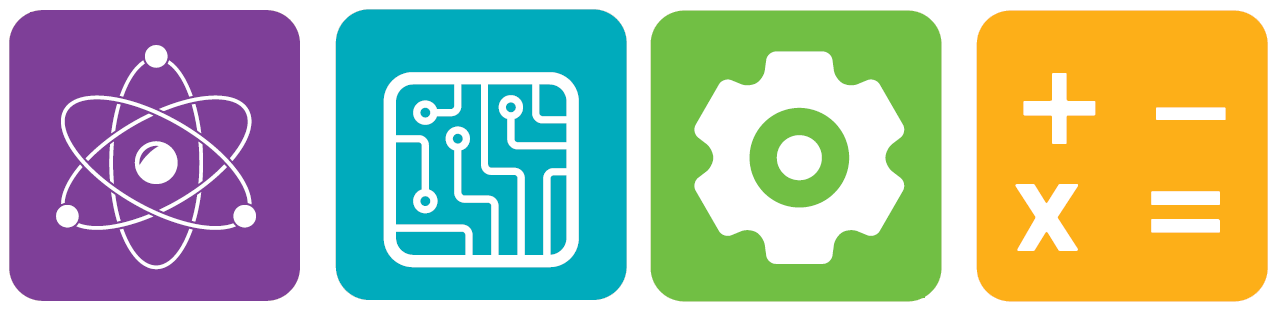 Істинні й хибні висловлювання
Висловлювання
Істина
Хибність
Птахи є перелітні та осілі
Сонце – це зірка
Метелики не вміють літати
Усі риби плавають тільки за течією
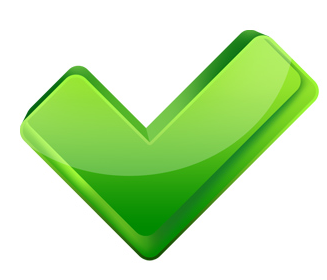 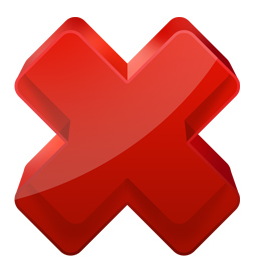 Речення
Висловлювання
Не висловлювання
Не кожний птах вміє літати
Земля – квадратна
24 години – це одна доба
2+3 = 6
Потрібно зібрати портфель до школи
Зроби мені чай
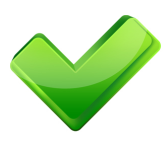 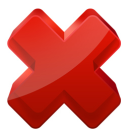 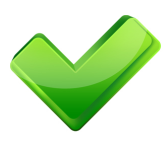 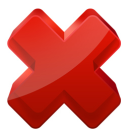 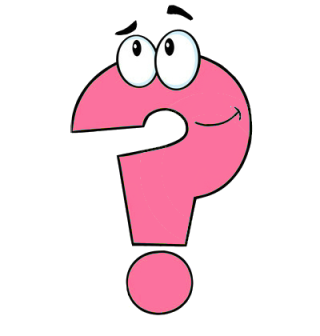 Висловлювання
Діти усміхнулися
Діти усміхнулися!
Діти усміхнулися?
Діти, усміхніться.
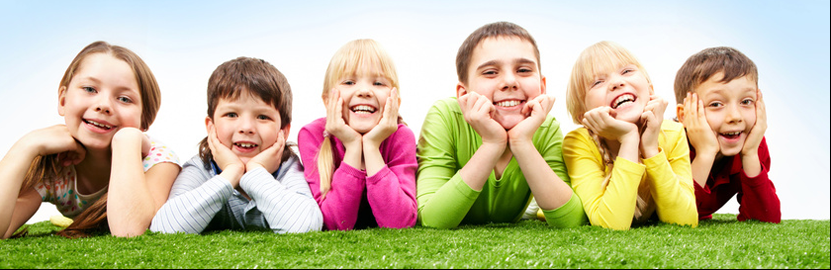 Так чи ні?
На малюнку всі намети одного кольору
За червоним наметом розміщено синій
На малюнку зображено парну кількість наметів
Зелений намет розташовано між синім і червоним
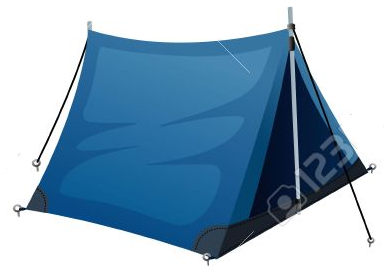 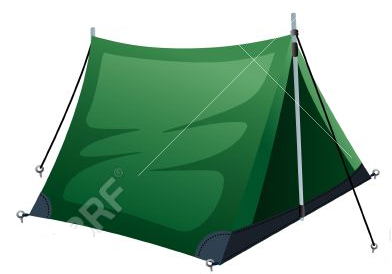 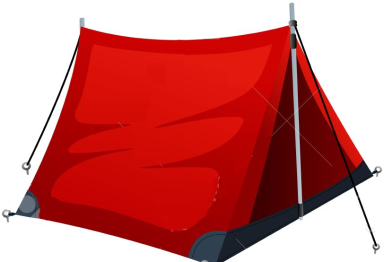 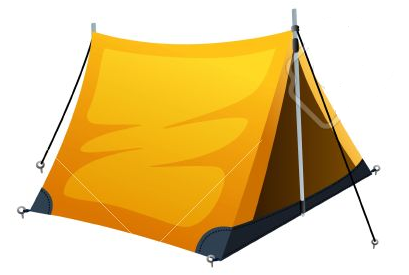 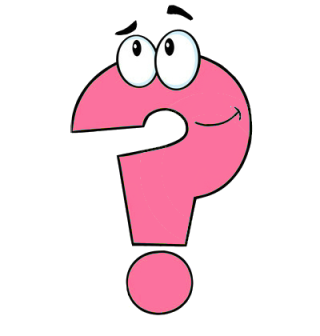 Наведи приклади висловлювань, що мають значення “істина”  та “хибність”
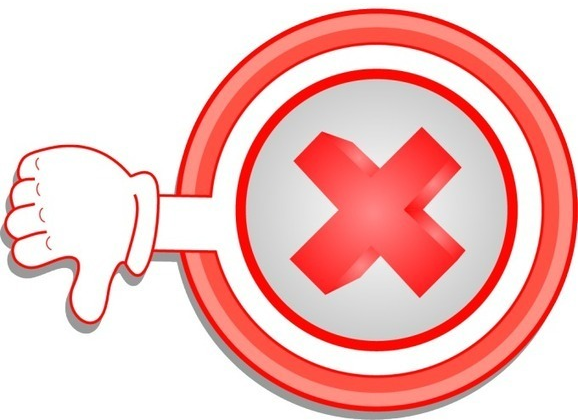 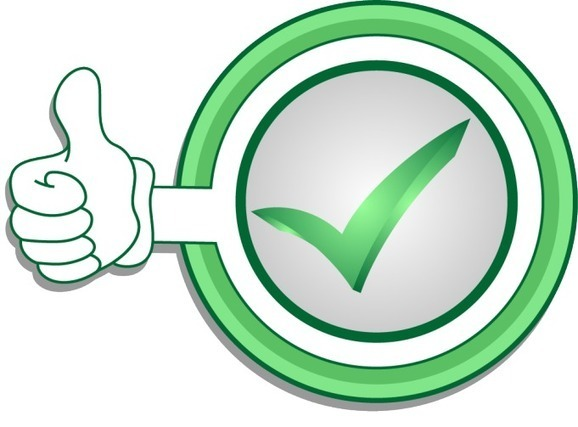 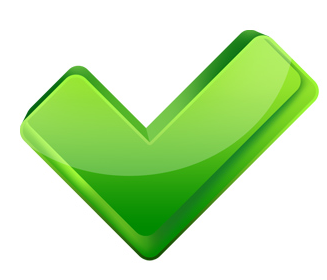 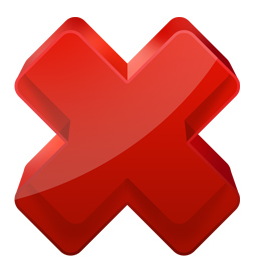 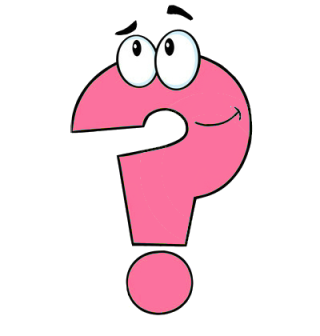 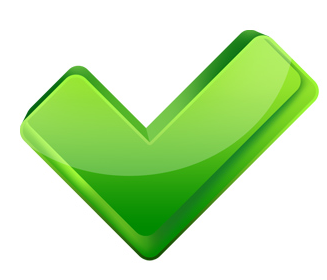 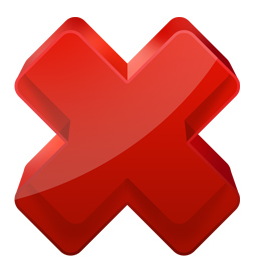 Яблука ростуть на деревах
Навесні у Києві квітнуть каштани
Шафу можна купити у магазині “Меблі”
Лампочку, ручку, підручник, зошит слід носити у портфелі
Соловейко вміє співати
У Дніпрі є дельфіни
Тарас Шевченко – поет
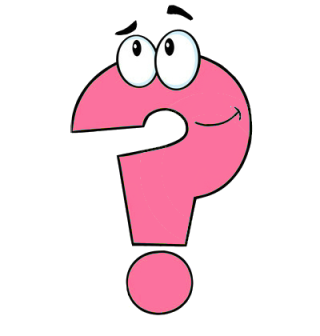 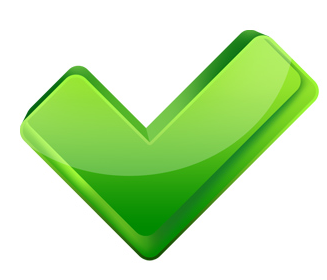 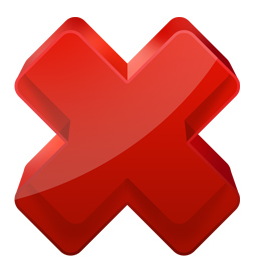 На поданому малюнку зображені свійські тварини
Півень зображений праворуч від кота
Усього у тварин, зображених на малюнку, 14 лап
Серед тварин, що зображені на малюнку, є тварини, які люблять молоко
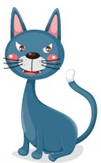 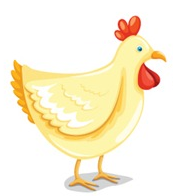 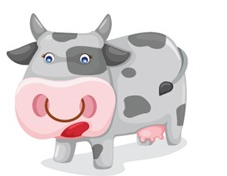 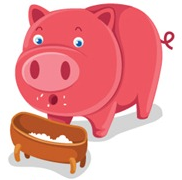 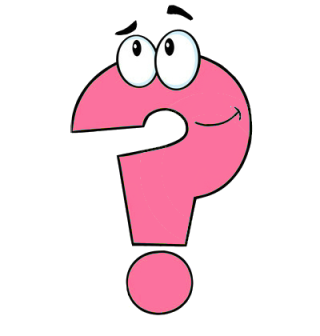 Наведи приклади висловлювань зі значеннями “істина” та “хибність”, використовуючи сюжети з казок
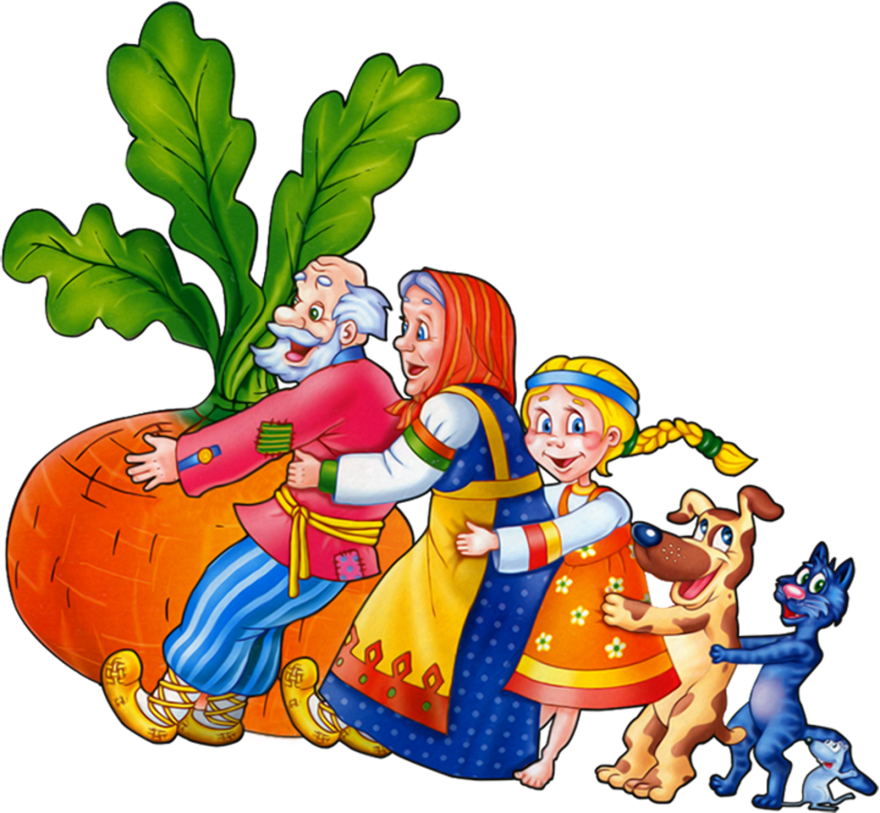 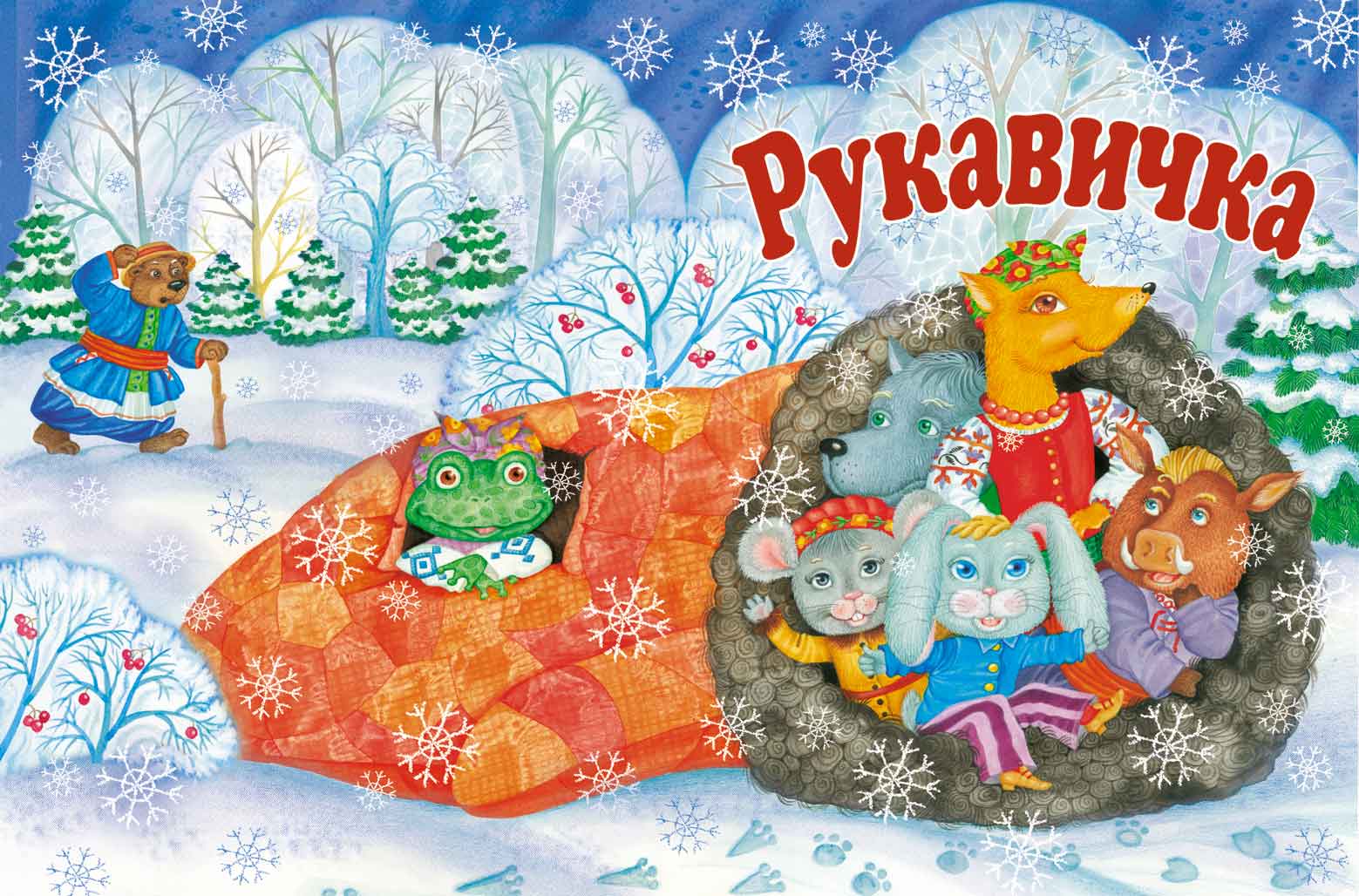 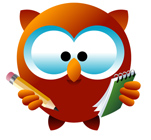 Пограємо у гру. Один учасник промовляє хибне твердження, другий змінює його на істине:
Дельфіни бігають по лісу – Зайці бігають по лісу
Пилосос пише вірші – Пилосос не пише вірші
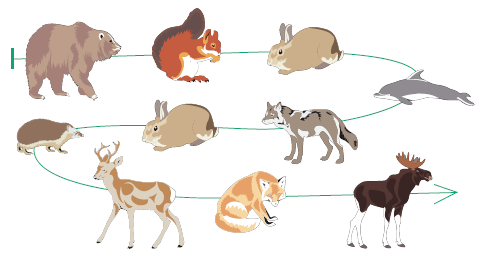 В ланцюжку є білка
В ланцюжку немає дельфін
В ланцюжку є дві однакові фігури
В ланцюжку є однакові зайці
В ланцюжку є лев
В ланцюжку немає слона
В ланцюжку немає двох однакових їжаків
В ланцюжку немає двох однакових котів
Опишіть останнього персонажа
У мене є дещо сіре
Я не сумую
Моє волосся має шипи

У мене чорні очі
У мене немає нічого зеленого
Я не в перших двох стовпцях
Я не посміхаюсь
Я в останньому стовпці
Я не оранжевого кольору

У мене круглі вуха
Мій ніс теж круглий
Я в останньому рядку

У мене є дещо оранжеве
Я не в другому стовпці
У мене чорний ніс
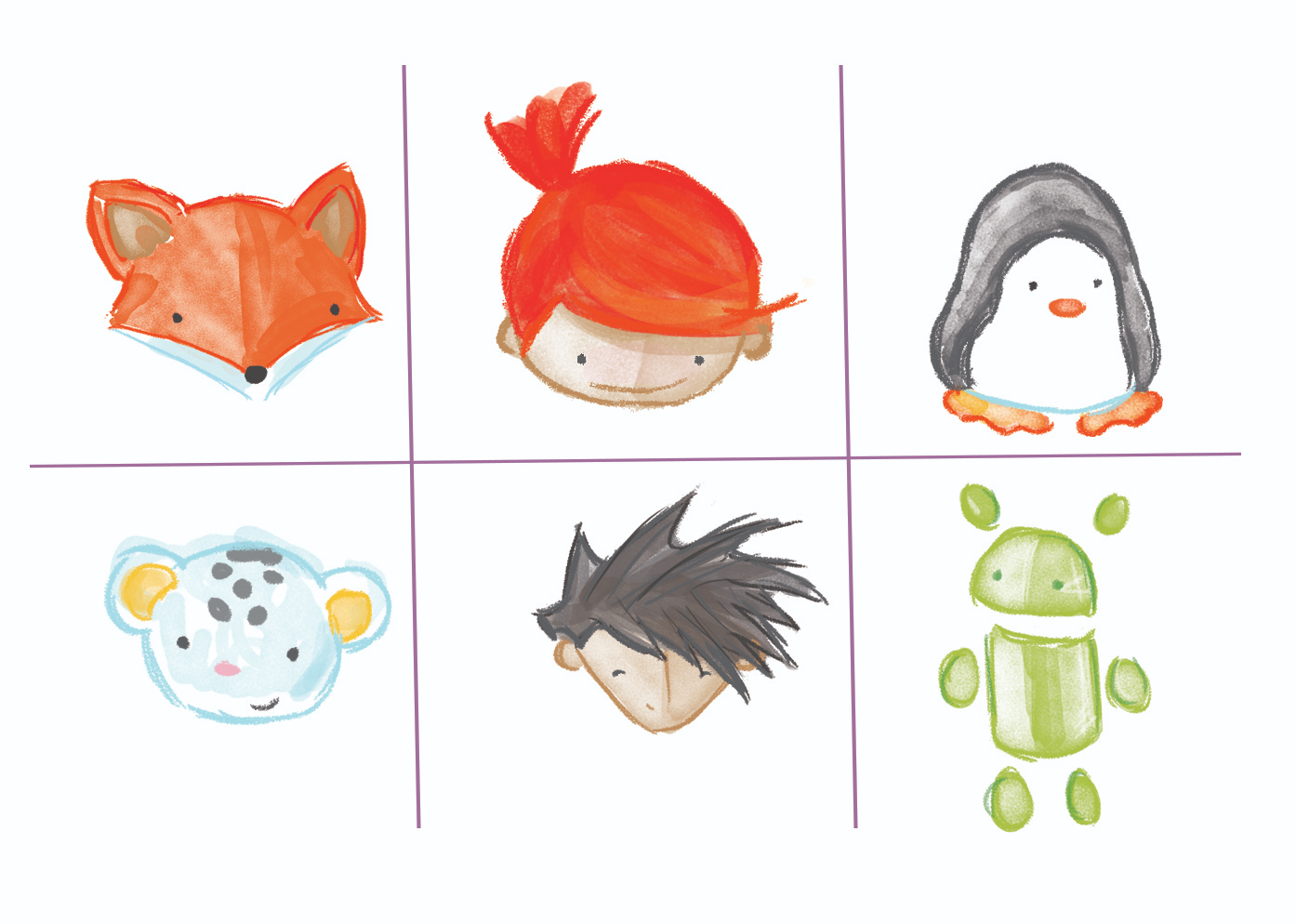 http://www.helloruby.com/play/7
Світлячок
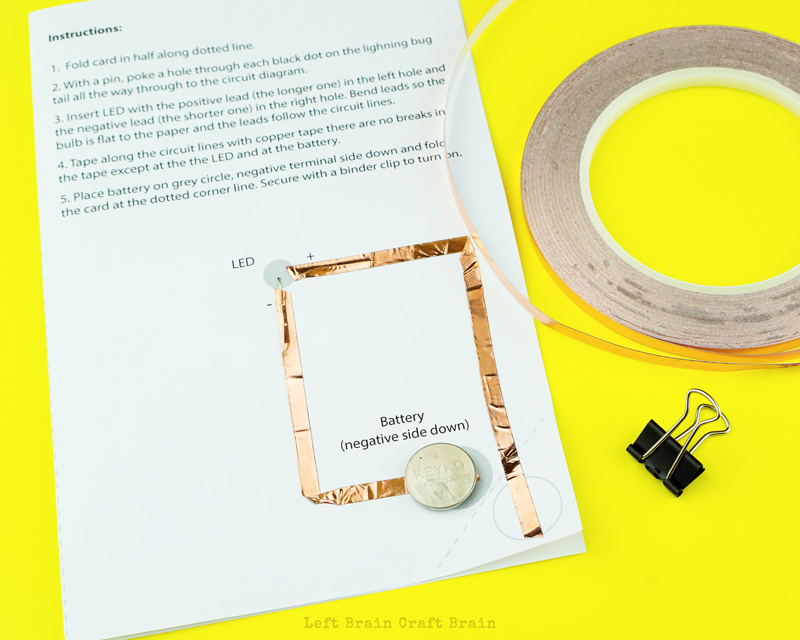 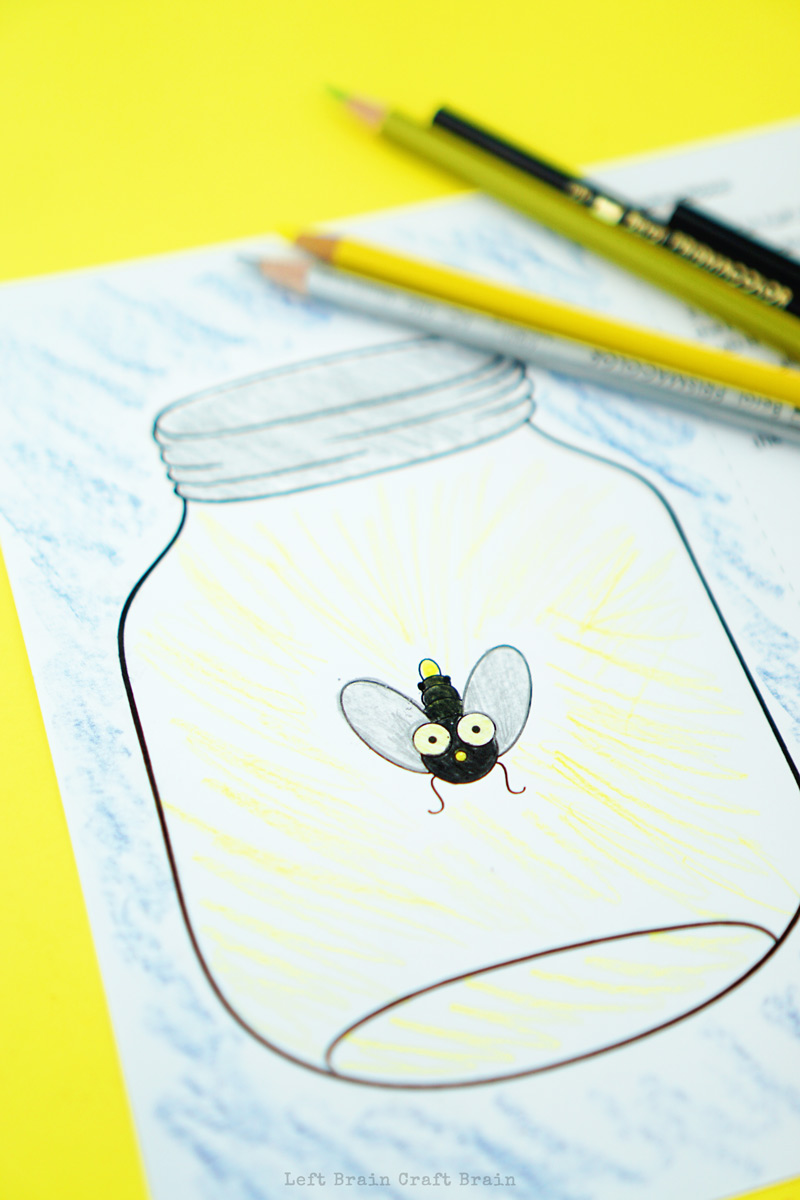 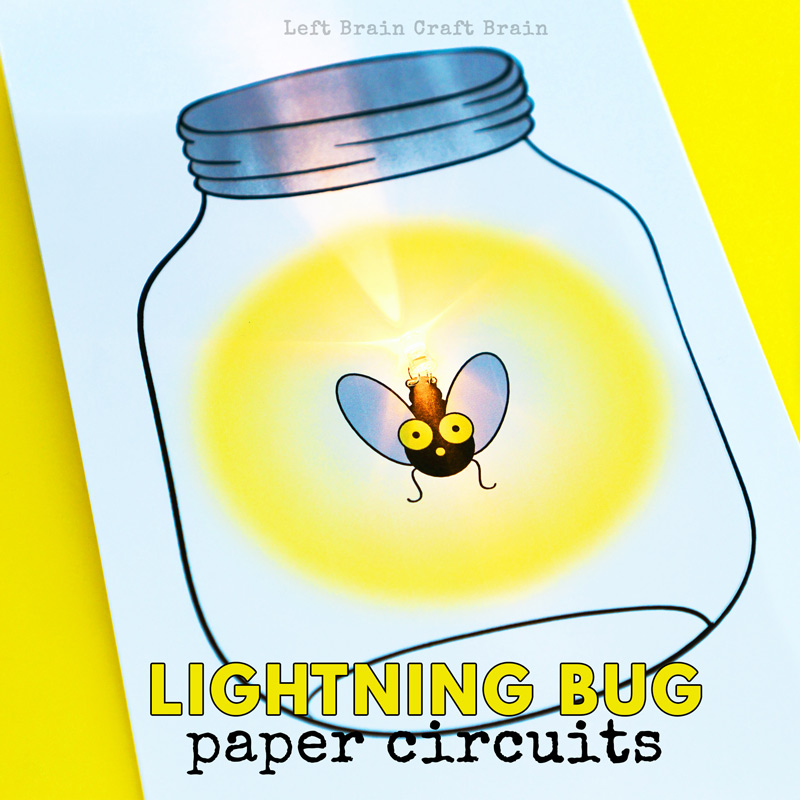 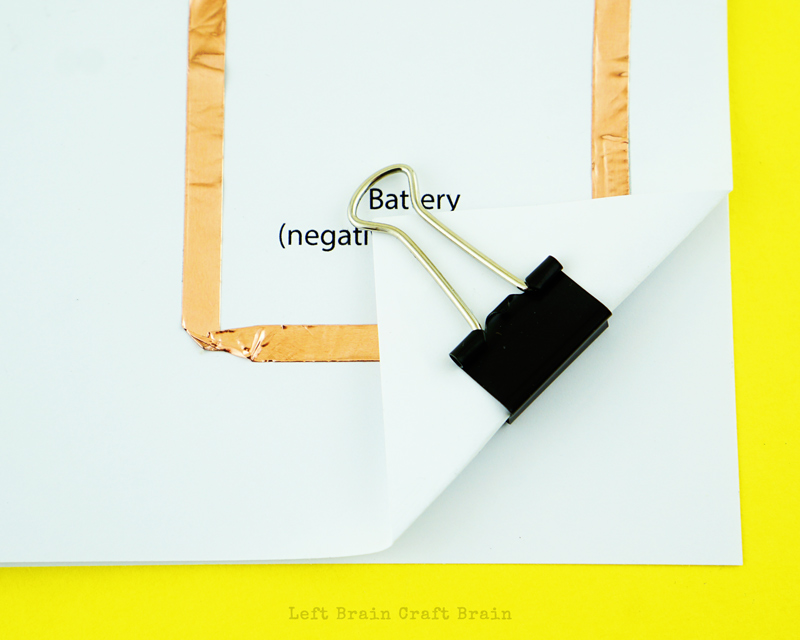 https://leftbraincraftbrain.com/how-to-make-a-lightning-bug-paper-circuit-card/
Знадобиться
аркуш паперу для малювання, 
фольга (і скотч) чи мідна стрічка-самоклейка, 
лампочка LED
батарейка 3V
металева кліпса (без неї можна обійтись)
https://arduino-kit.com.ua/nabor-led-5-mm-50-shtuk.html (як приклад того, що шукати)
Алгоритм виготовлення
Надрукувати, розфарбувати
Проколоти аркуш, вставити ніжки лампочки в отвори 
Приклеїти фольгу чи металеву стрічку так, щоб був замкнений контур з проміжками біля лампочки та батарейки
Приклеїти ніжки лампочки до різних фрагментів фольги
Прикріпити батарейку так, щоб вона замкнула контур, закріпити металевою кліпсою